China’s Dynasties
Part II
Song (969-1279AD) (Crusades, Inca)
Magnetic compass, growing sea power-large 	ships--rudder, steel, gun powder
Scientists recorded the crab-nebula explode in 1054
Civil-service tests: the best for government positions.
Water & waste management
Credit system: "flying money" redeemed for coins
Foot-binding increased--subordination
Song Dynasty
Song Dynasty Program in Hangzhou
Song Dynasty Program in Hangzhou
Yuan (Mongols) (1279-1368 AD) (Magna Carta, Black Death, 100 year War, Cahokia, Aztec)
Mongol Khublai Khan conquers China: Pastoral people!
•China more open to trade and travel (MarcoPolo)
	Polo's travels created European desires to travel to China
	More trade: Plague
Kublai Khan
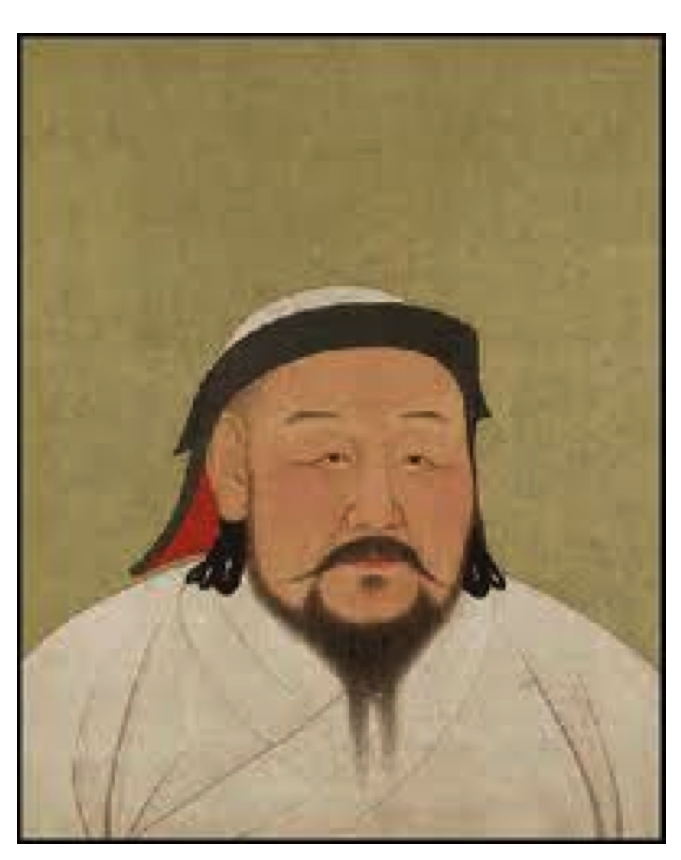 Marco Polo: Trusted by Kublai Kahn
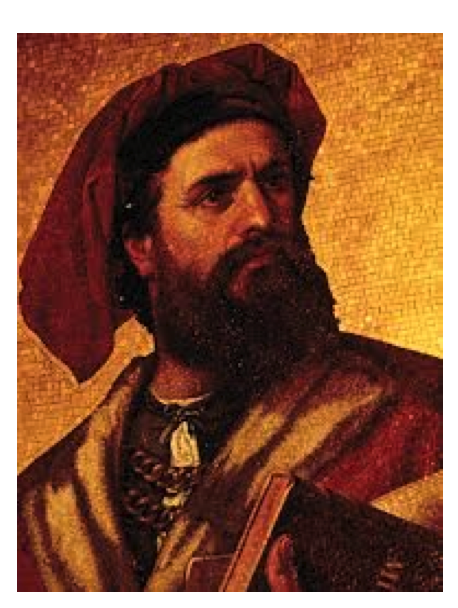 Marco Polo’s Travels
Yuan Dynasty
The Fall of the Yuan
Court became corrupt
Years of famine
1367 rebel army captured the capital
Legacy: Unification of north and south China
Waterwheels and Ironworks
Communication increases
Ming (1368-1644 AD)
Tried to erase all signs of Mongols
Eunuchs play growing role (Zheng He)-resented by scholar gentry
Rebuilt and extended Great Wall
Ming begin construction of the Forbidden City
Forbidden City
Ming Dynasty
Printing & literacy increases: woodblock printing and cheap paper
Expansion of ideas : Painting, ceramics, literature
The commercial market becomes popular
Emperor Zhu Di
Zheng He: 1371-1435
Zheng He / Columbus
Each ship was 400' long and 160' wide
"Treasure Fleet"
1. 1405-1407 317 ships, 27,870 men
2. 1407-1409
3. 1409-1411
4. 1413-1415
5. 1417-1419
5. 1421-1422
6. 1431-1433
7. 1433-
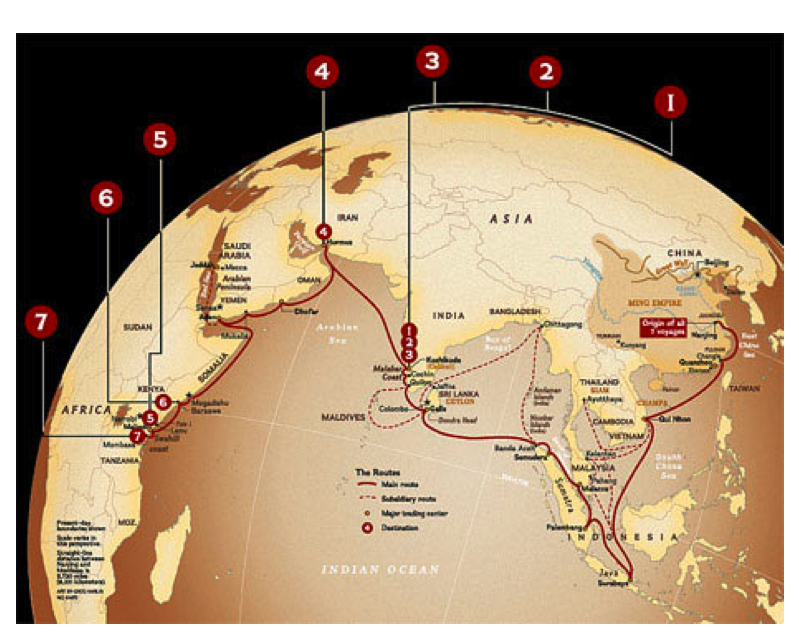 Qing (1644-1911AD)
Manchus (from Manchuria)move south
•Take Korea, Japan, Mongolia, Tibet
•Would be final Chinese Dynasty
•Eventually would be weakened by European/American interventions
Qing
Qing Dynasty
Most important aspect of the Qing was the contact with the outside world
Mostly isolated
Contact with the West brings about modernization and conflict
Qing Dynasty
England and America desire tea
East India Trading Company was the middle  man between England and China
China was not interested in trading
Qing Dynasty
India imported opium illegally from India to China
People became addicted to opium so the demand for the drug increased
Opium Wars (1839-1842) were between the English and the Chinese.  The Chinese were defeated, and opium continued to destroy the fabric of Chinese society
Qing
As a result, China signed off on Unequal Treaties, declaring that England had the ability to set the price and quantity of trade items
Protectorate states were established
Germany took over Changdu; Portugal took Macau
Qing
The Qing Dynasty faced many revolts from discontented people
The first was the Taiping Rebellion
Taiping Rebellion
Taking place in southern China from 1850-1864
Leader, Hong Xiuquan, believed he was the brother of Jesus
Established the Taiping Heavenly Kingdom; capital was Nanjing
Fought for equality, and a common Christian religion
Qing dynasty crushed the rebellion with help from British and French
Approximately 20 million died
Boxer Rebellion
Known as “The Righteous and Harmonious Society Movement”
Rebelled against foreign influence
Boxers believed that Kung-fu skills protected them against bullets
20th Century
Qing have fought hard to maintain power
Internal and external forces are at odds
Qing, loosing their power to ideas of democracy
Civil Unrest Begins
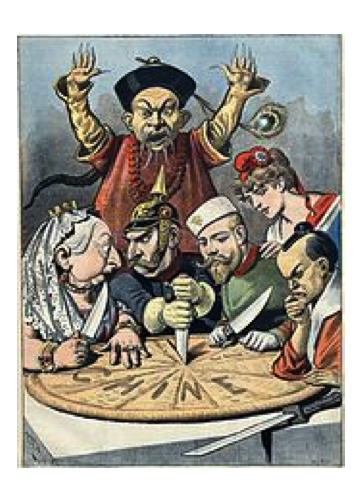 The Last Emperor
Puyi was the last emperor
October 10, 1911, a new central government, the Republic of China under Sun Yat-sen formed.
Events followed that brought the end to the dynasties of China